English
Monday 8th February 2021
LO: Use inverted commas for direct speech.
Success Criteria:
Use inverted commas around speech.
Punctuate inside the inverted commas.
Start a new line for each new speaker.
Split direct speech.
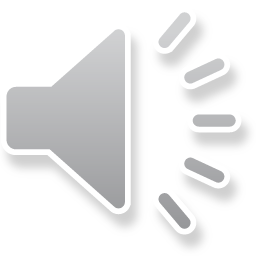 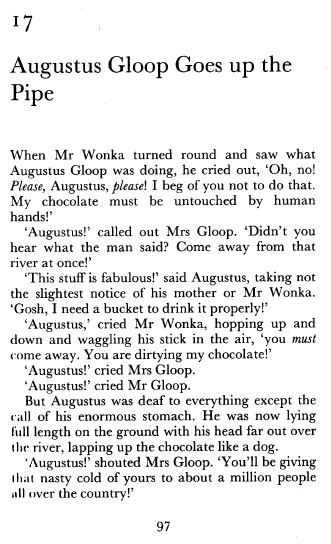 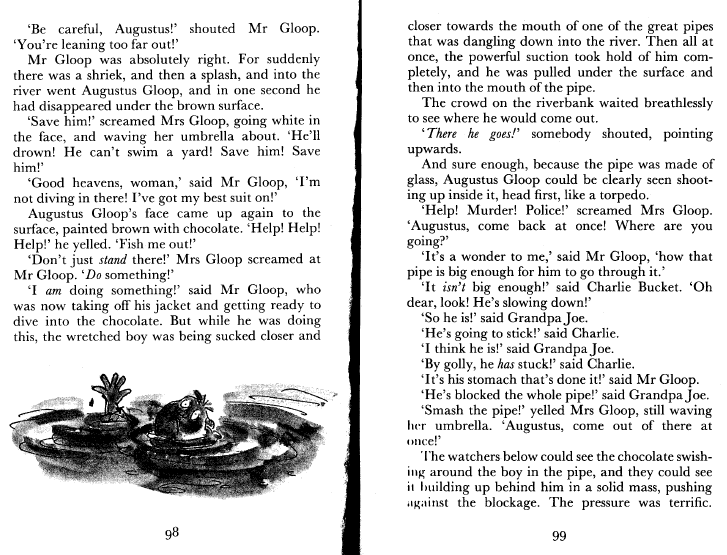 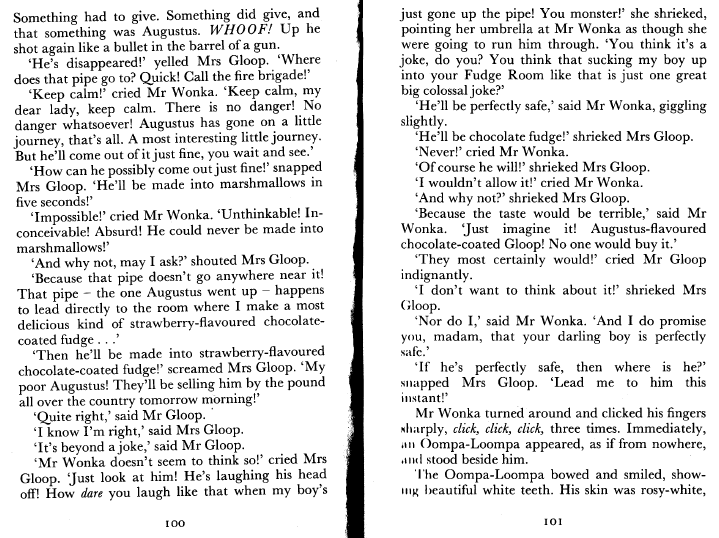 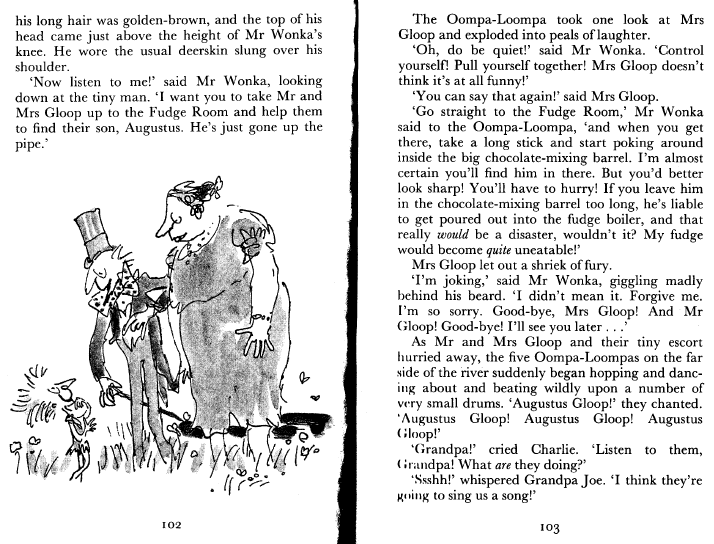 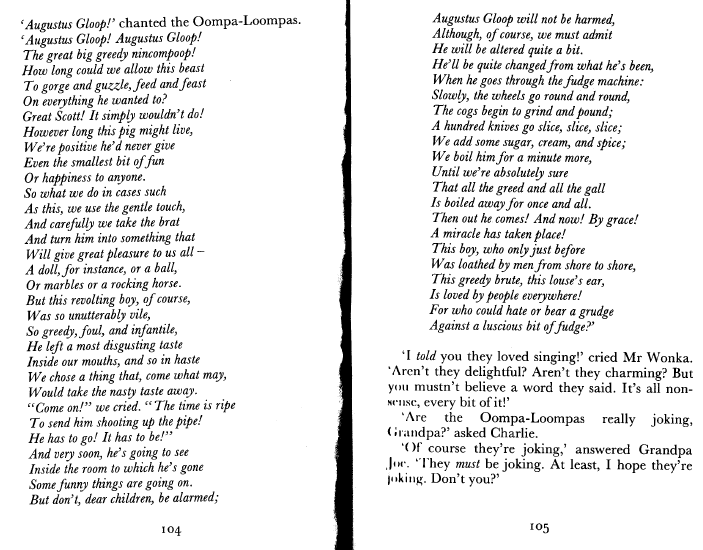 Speech Rules
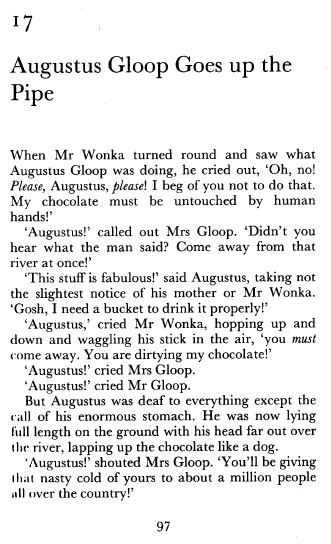 Spoken words enclosed in inverted commas
Punctuation inside inverted commas
Commas
New speaker, new line
‘Split’ direct speech.
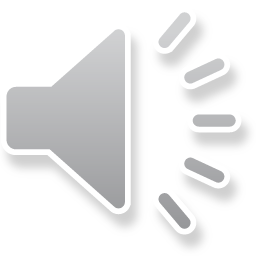 ‘said’
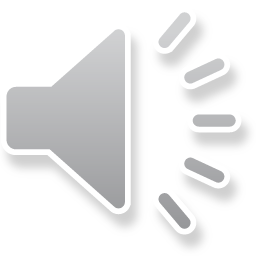 Practise
Speech Rules:
Spoken words enclosed in inverted commas
Punctuation inside inverted commas
Commas
New speaker, new line
‘Split’ direct speech.
be careful augustus shouted mr gloop
“Be careful, Augustus!” shouted Mr Gloop.
help help help he yelled
“Help! Help! Help!” he yelled.
save him screamed mrs gloop he’ll drown
“Save him!” screamed Mrs Gloop, “He’ll drown!”
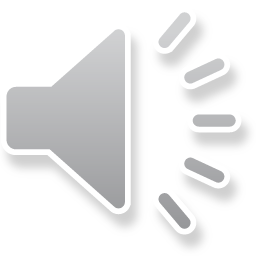 Your Task…
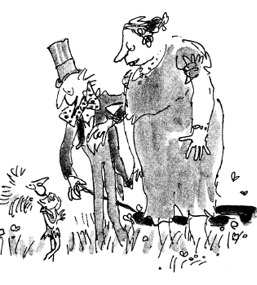 Speech Rules:
Spoken words enclosed in inverted commas
Punctuation inside inverted commas
Commas
New speaker, new line
‘Split’ direct speech.
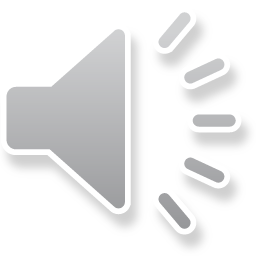 Challenge
Think about the Oompa Loompa Song – can you compose your own song for the Oompa Loompa’s to sing while working in the factory?
Remote Learning Tracking
https://forms.office.com/Pages/ResponsePage.aspx?id=eCY4lN73r0G0KV1rDWITzRhTQ2IZqpBOsW8cFVoooF9UNVlMS1dCVkdaM0k0WlhFTE9WVFBTWEg1Ti4u